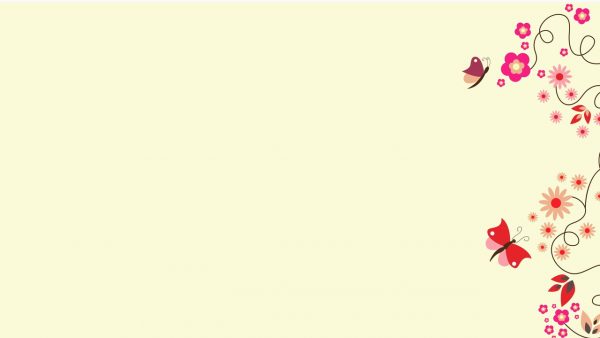 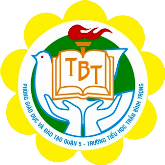 TRƯỜNG TIỂU HỌC TRẦN BÌNH TRỌNG
TOÁN LỚP 4
Tuần 4
So sánh và xếp thứ tự 
các số tự nhiên
GV: LÊ TRẦN KIM HẰNG
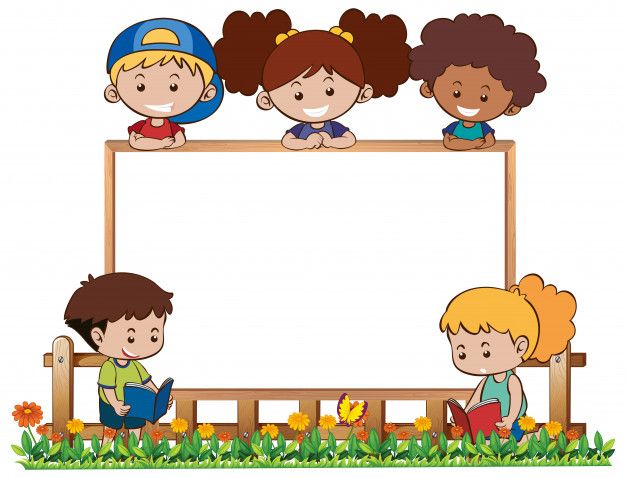 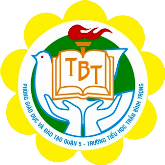 Kiến thức
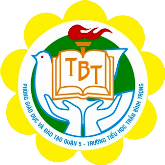 1. So sánh các số tự nhiên
a) Trong hai số tự nhiên:
- Số nào có nhiều chữ số hơn thì lớn hơn.
100  >  99
100 và 99
- Số nào có ít chữ số hơn thì bé hơn.
99  <  100
99 và 100
- Nếu hai số có chữ số bằng nhau thì so sánh từng cặp chữ số ở cùng một hàng kể từ trái sang phải.
29 869 và 30 005
Vì 2 < 3 nên
29 869 < 30 005
+ Chữ số ở hàng tương ứng nào lớn hơn thì số đó lớn hơn
+ Chữ số ở hàng tương ứng nào bé hơn thì số đó bé hơn
25 136 và 23 894
Vì 5 > 3 nên
 25 136 > 23 894
- Nếu hai số có tất cả các cặp chữ số ở từng hàng đều bằng nhau thì hai số đó bằng nhau.
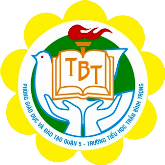 b) Nhận xét:
Trong dãy số tự nhiên: 0; 1; 2; 3; 4; 5; 6; 7; 8; 9; …
- Số đứng trước bé hơn số đứng sau. (Chẳng hạn 8 < 9).
- Số đứng sau lớn hơn số đứng trước. (Chẳng hạn 9 > 8).
Trên tia số:
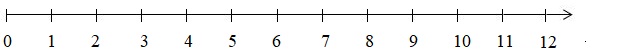 - Số ở gần gốc 0 hơn là số bé hơn (chẳng hạn: 1 < 5 ;2 < 5;..)
- Số 0 là số tự nhiên bé nhất: 0 < 1; 0 < 2;... .
- Số ở xa gốc 0 hơn là số lớn hơn (chẳng hạn 12 > 11; 12 > 10).
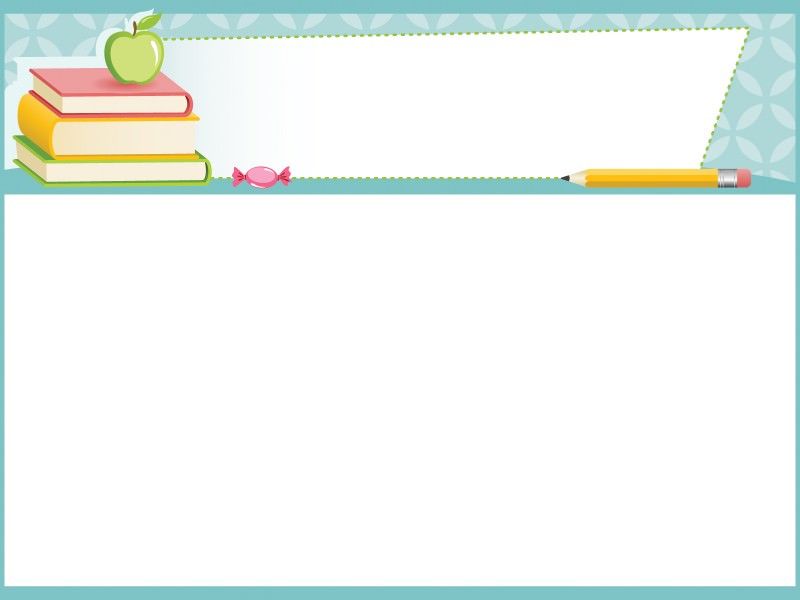 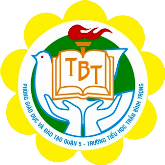 2. Xếp các số tự nhiên:
Vì có thể so sánh các số tự nhiên nên có thể xếp thứ tự các số tự nhiên từ bé đến lớn hoặc ngược lại.
Ví dụ: Với các số 7698; 7968; 7896; 7869.
- Xếp thứ tự từ bé đến lớn: 7698 ; 7869 ;  7896 ;  7968.
- Xếp thứ tự từ lớn đến bé: 7968;  7896 ;  7869 ;  7698.
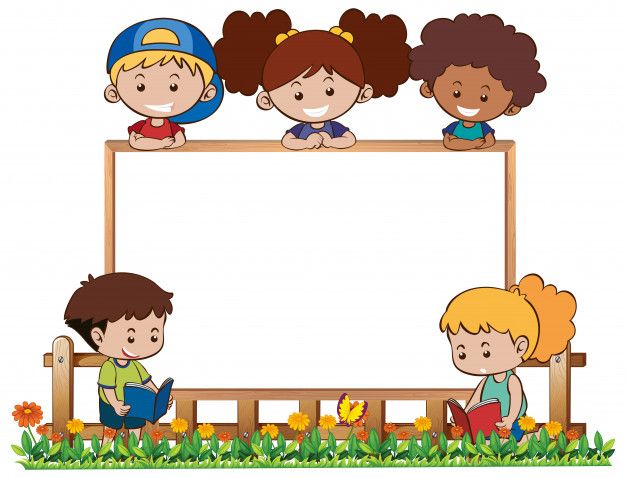 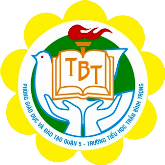 Luyện tập
1234 ..... 999    
8754 ..... 87 540 
39 680 ….. 39000 + 680
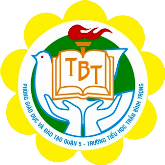 >
1
<
=
Hãy tạm dừng video để làm bài nhé !
Phương pháp:
Trong hai số tự nhiên:

Số nào có nhiều chữ số hơn thì lớn hơn. Số nào có ít chữ số hơn thì bé hơn.

- Nếu hai số có chữ số bằng nhau thì so sánh từng cặp chữ số ở cùng một hàng kể từ trái sang phải.

- Nếu hai số có tất cả các cặp chữ số ở từng hàng đều bằng nhau thì hai số đó bằng nhau.
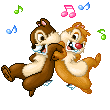 Viết các số sau theo thứ tự từ bé đến lớn:
8 316 ;  8 136 ;  8 361.

c) 64 831 ;  64 813 ;  63 841.
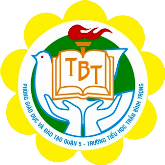 2
Hãy tạm dừng video để làm bài nhé !
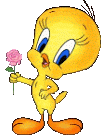 8 136 ;
8 316 ;
8 361.
64 831
63 841;
64 813;
Phương pháp
So sánh các số đã cho, sau đó viết các số theo 
thứ tự từ bé đến lớn.
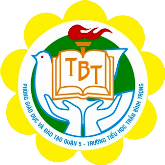 3
Viết các số sau theo thứ tự từ lớn đến bé:
1 942 ;  1 978 ;  1 952 ;  1 984.
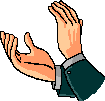 Hãy tạm dừng video để làm bài nhé !
1 978;
1 984;
1 952;
1 942.
Phương pháp
So sánh các số đã cho, 
sau đó viết các số theo thứ tự từ lớn đến bé.
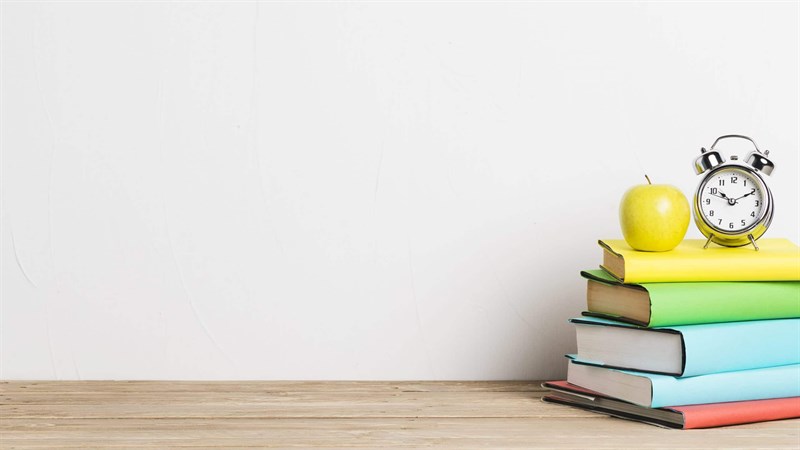 Kiến thức cần nhớ
Trong hai số tự nhiên:
- Số nào có nhiều chữ số hơn thì lớn hơn.
- Số nào có ít chữ số hơn thì bé hơn.
- Nếu hai số có chữ số bằng nhau thì so sánh từng cặp chữ số ở cùng một hàng kể từ trái sang phải.
+ Chữ số ở hàng tương ứng nào lớn hơn thì số đó lớn hơn
+ Chữ số ở hàng tương ứng nào bé hơn thì số đó bé hơn
- Nếu hai số có tất cả các cặp chữ số ở từng hàng đều bằng nhau thì hai số đó bằng nhau.
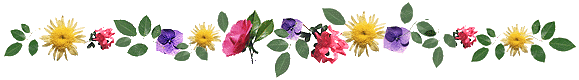 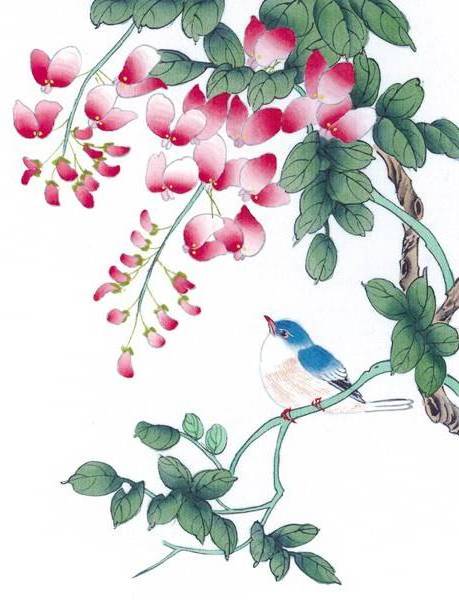 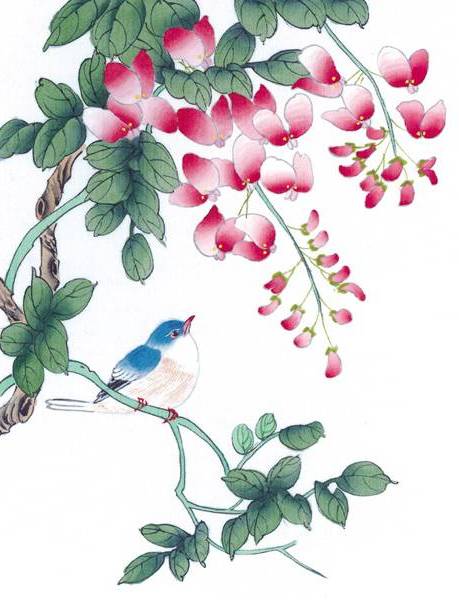 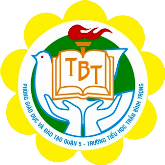 CHÚC CÁC EM 
HỌC TẬP THẬT TỐT!
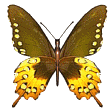 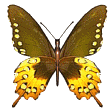 GV thực hiện
LỂ TRẦN KIM HẰNG
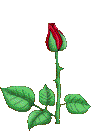 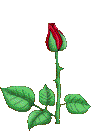 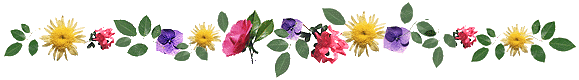